Effort Policy Compliance Audit Results Review
RARA and River Rats
February 2015
1
Recommendations
Read the Policy again
Have PAF’ers read the Policy
Focus on key sections:
Section E.2 – Who Can Certify Effort
Appendix – Required Internal Controls
Refer back to the Policy routinely
Contact ORPA Rep with questions
2
[Speaker Notes: Emphasize that unusual situations are the time to refer back…and might also need to contact ORPA]
Effort Certification – Who Can Certify
“…each individual should certify their own effort unless extenuating circumstances exist that prevent this from being achieved.” 

extenuating circumstances are limited, but are clearly defined by the Policy
“other exceptions” to this requirement are not provided by the Policy
3
[Speaker Notes: Acknowledge that the main issue was with the extenuating clause]
Appendix – Internal Controls
“Departments and divisions must have an internal control system in place that effectively monitors the effort/payroll allocations of faculty members, staff members and other individuals working on sponsored projects.”

Best practice is to use the provided process (See Appendix) to ensure compliance, and to ensure compliance can be demonstrated.
4
[Speaker Notes: Can reach out to ORPA / Audit on your departmental process if not sure it would pass audit

In some cases, depts had an informal process that met some of the criteria – in these cases only minimal changes were needed. Spreadsheets were in place, but not being used to actively monitor effort.  Meetings were taking place, but not documented, etc.  In some departments, monthly ledger review processes were leveraged to now incorporate effort discussions and sign-off]
Appendix – Internal Controls
“An alternative to the standard spreadsheet and process described in this appendix is permissible if it achieves the same objectives of: (i) ensuring the faculty member/investigator is not overcommitted; (ii) there is reasonable agreement between actual and reported effort; and (iii) any variance from committed effort requiring sponsor approval is identified and such approval is obtained.”

Other / department developed processes should be compared to the Policy to ensure they meet the criteria, but must also be documented in order to demonstrate compliance.
5
[Speaker Notes: Can reach out to ORPA / Audit on your departmental process if not sure it would pass audit

In some cases, depts had an informal process that met some of the criteria – in these cases only minimal changes were needed. Spreadsheets were in place, but not being used to actively monitor effort.  Meetings were taking place, but not documented, etc.  In some departments, monthly ledger review processes were leveraged to now incorporate effort discussions and sign-off]
Effort Certification - Timeliness
“Effort certification must occur at least once every twelve months.”

Departments are responsible for establishing and maintaining a control to ensure compliance with this requirement
The HRMS Exception Query is a tool to assist departments with this requirement
6
Effort Certification – Final Effort Certifications
“Faculty members, staff members and other individuals who expend effort on sponsored projects must certify their final effort/payroll allocation.”
If an individual leaves the University before certifying the final effort/payroll allocation, the PI or other responsible person with sufficient knowledge and means of verification of the work performed, may sign the certification; however in these circumstances proof of suitable means must be maintained.
7
Recommendation
Read the Policy again!
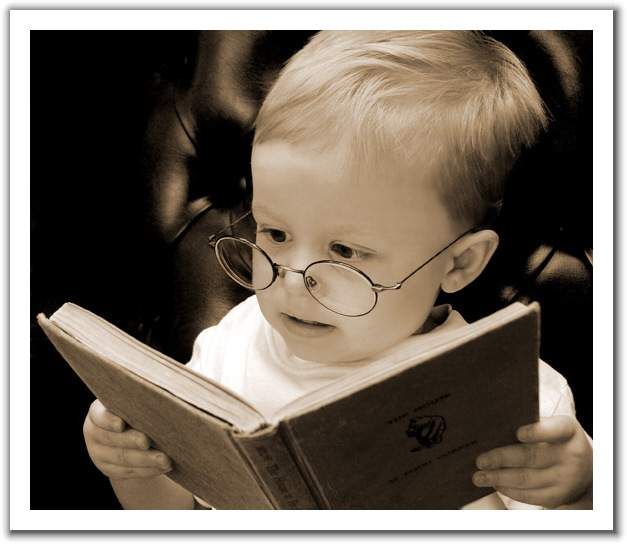 8
Questions?
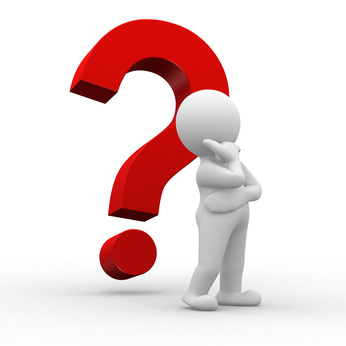 9